Intents and Activities
Indra Azimi, S.T., M.T.
D3 Teknik Informatika, Telkom University
Overview
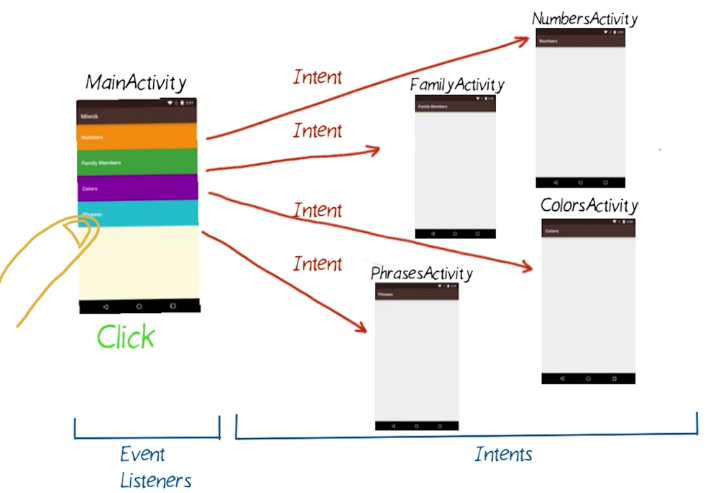 Android manifest
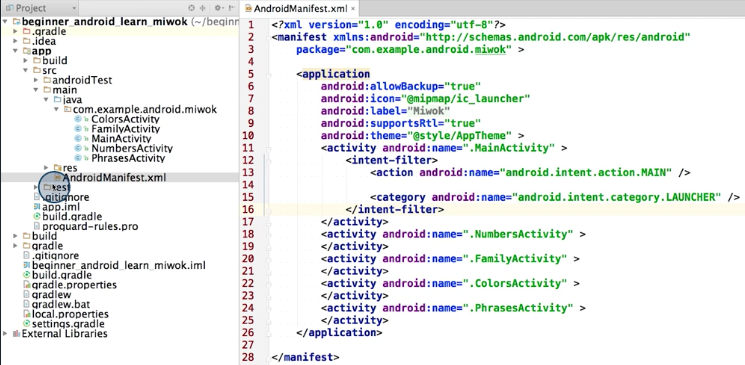 https://developer.android.com/guide/topics/manifest/manifest-intro.html
Type of Intents
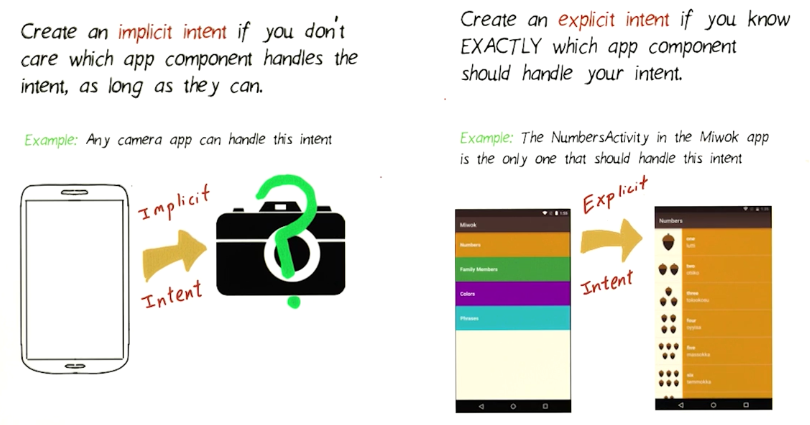 Implicit Intent
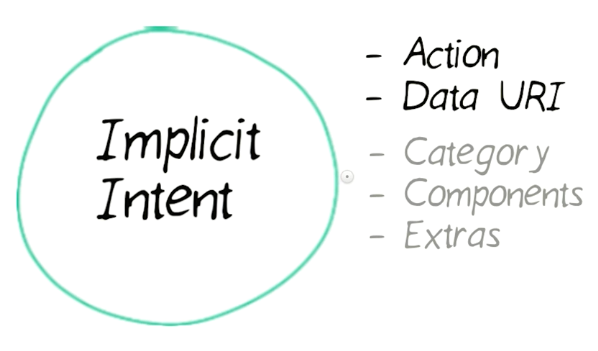 Implicit Intent
// only email apps should handle thisIntent intent = new Intent(Intent.ACTION_SENDTO);intent.setData(Uri.parse("mailto:"));intent.putExtra(Intent.EXTRA_EMAIL,         new String[] {"order@justjava.com"});intent.putExtra(Intent.EXTRA_SUBJECT,         "Just Java order for " + nama);intent.putExtra(Intent.EXTRA_TEXT, pesan);if (intent.resolveActivity(getPackageManager()) != null) {    startActivity(intent);}
Explicit Intent
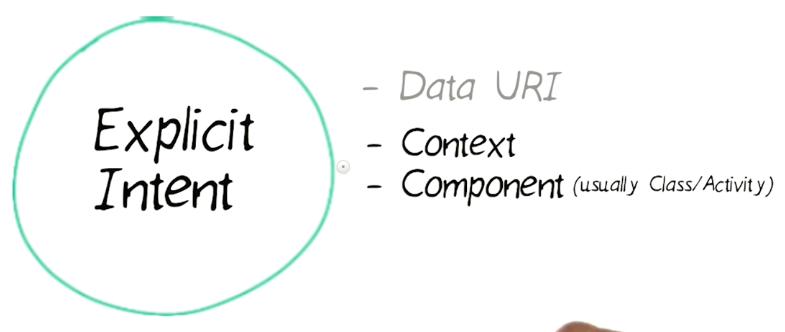 // Executed in Activity, so 'this' is the ContextIntent intent = new Intent(this, NumbersActivity.class);startActivity(intent);
Implicit vs Explicit Intent
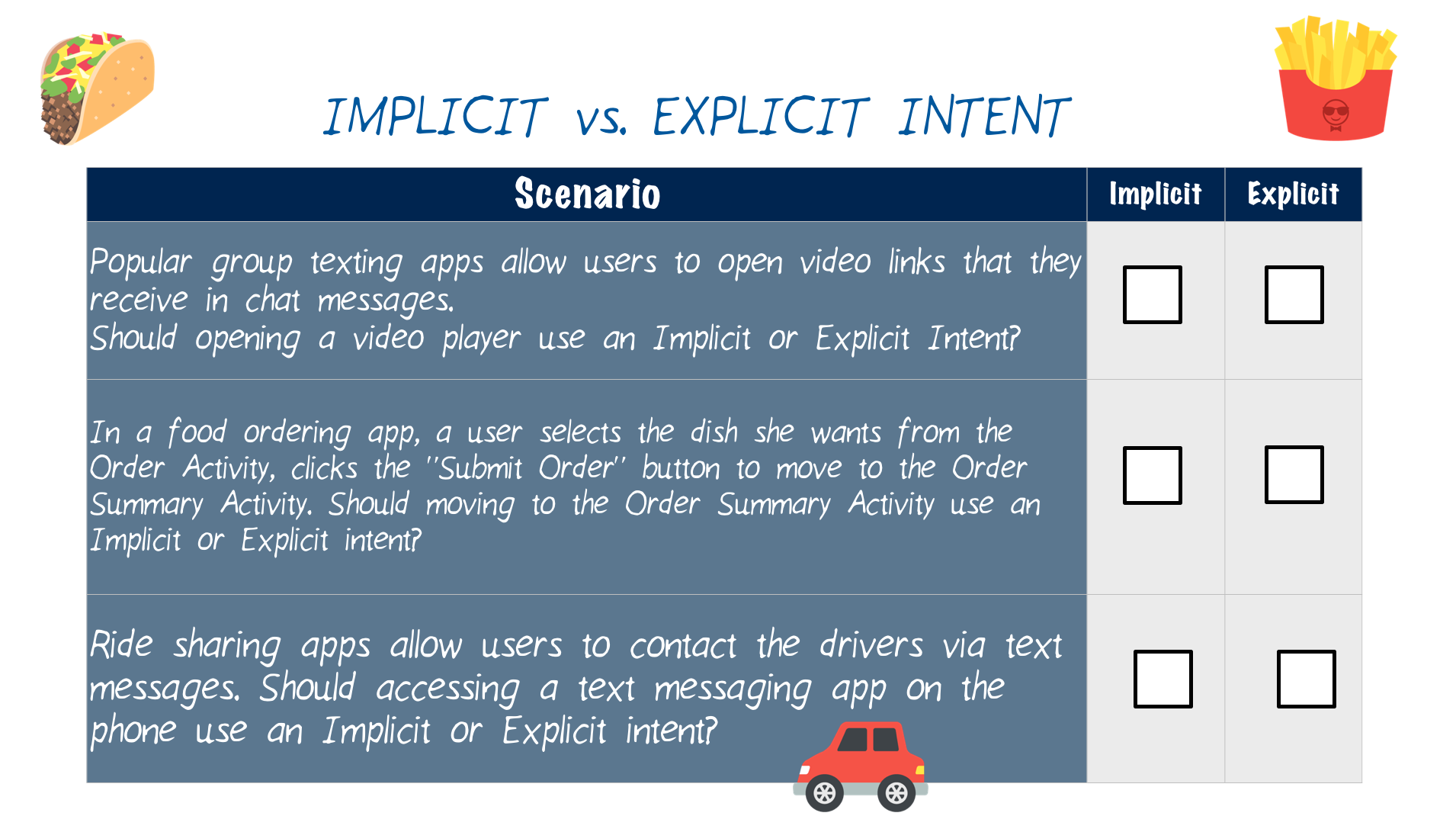 Event Listeners In Android
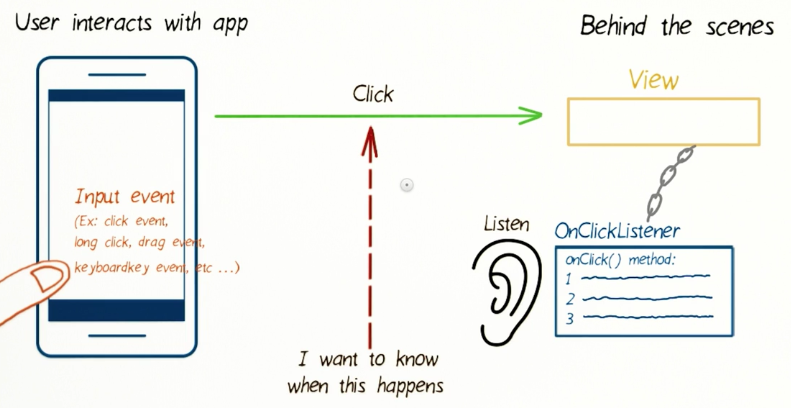 https://developer.android.com/guide/topics/ui/ui-events.html
Setup An Event Listener
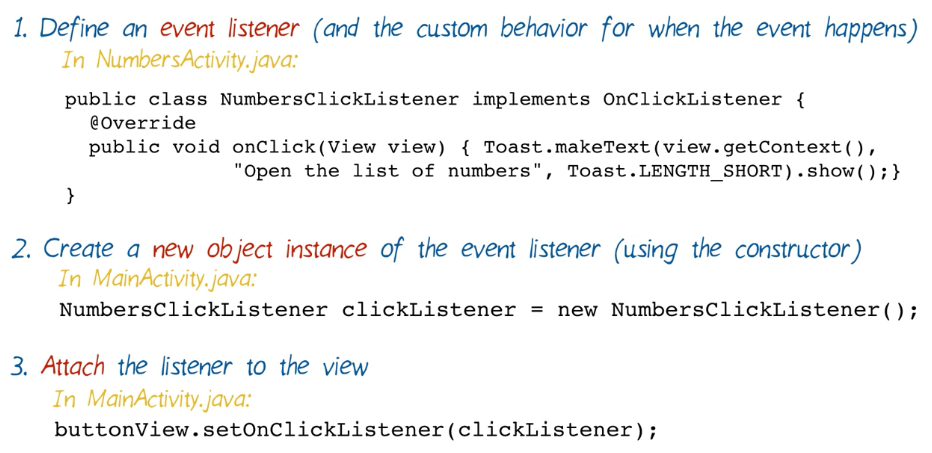 Setup An (Inline) Event Listener
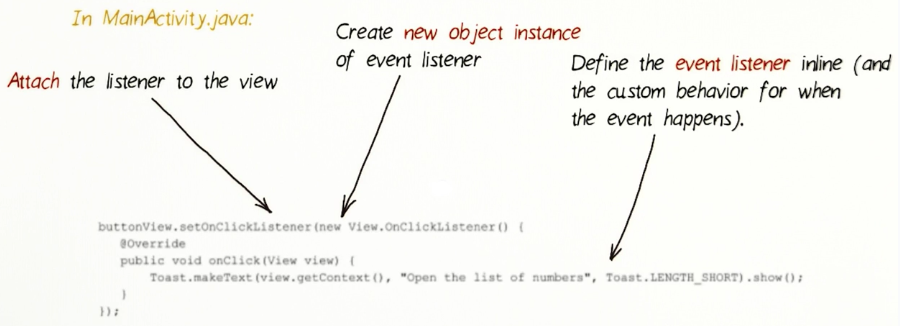 Event Listener is Interface
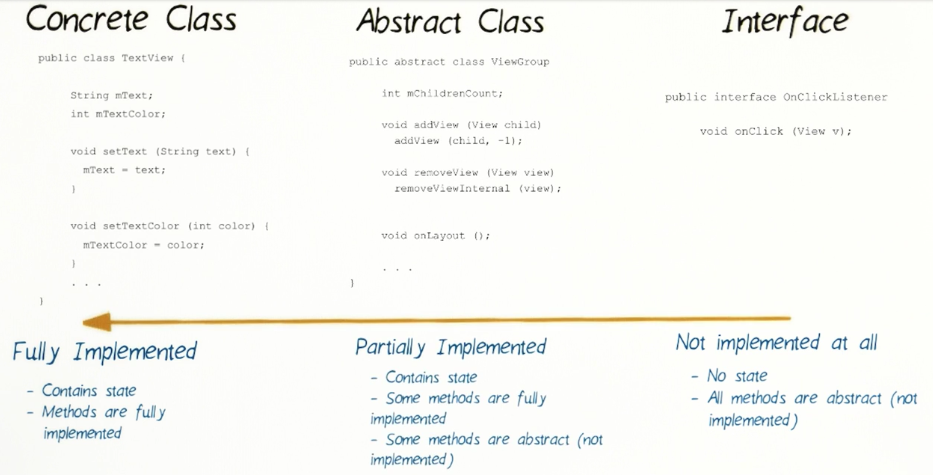 Why Use Event Listener
To change the behavior of your button while your app is running. You can point your button at another method entirely, or just disable the button by setting an OnClickListener that doesn't do anything.

To allows you to control a button's behavior from somewhere other than its host activity. Fragments always need to use OnClickListeners to control their buttons, since they're not Activities, and won't be searched for listeners defined in onClick.
WHY?
MIWOK APP Starter Code
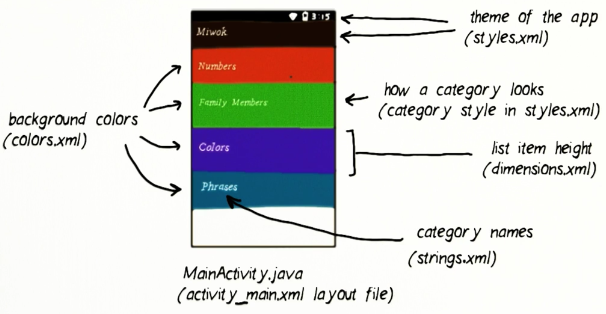 https://github.com/udacity/ud839_Miwok/archive/Starter-code.zip
Referensi
Lesson 1: Intents and Activities
Android Basics: Multi-screen Apps
https://www.udacity.com/course/ud839